Miracles of Jesus!!!
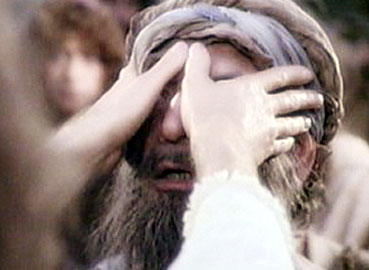 “Men of Israel, hear these words: Jesus of Nazareth, a man attested to you by God with mighty works and wonders and signs that God did through him in your midst, as you yourselves know” – Acts 2:22
Bro Perry
An event in the physical world enabled by the immediate power of God, intended to serve as a sign and to reveal His glory.
Moses and Aaron 
Elijah and Elisha 
Jesus and the Apostles
In the lives of the Children of God
But Jesus looked at them and said, “With man this is impossible, but with God all things are possible”. – Matthew 19:27
Biblical facts about Miracles!!
The miracles of Jesus are recorded through eyewitness accounts in the 4 gospels but the gospel of Mark has the majority of the records. 
There are about 37 miracles of Jesus as recorded in the Bible. 
Not all the Miracles of Jesus are recorded in the Bible. – John 21:25
In the New Testament some of the words used interchangeably with the word miracle are power – showing a mighty deed and work, Wonder – Something extraordinary and Sign – a miraculous action representing the kingdom of God. 
 The Miracles revealed the existence of the trinity, affirmed the deity of Christ and confirmed the relationship Jesus had with the Father.
Importance of the Miracles of Jesus!!
To reveal the glory of God!! – You are the God who works wonders; you have made known your might among the peoples. – Psalm 77:14
To draw many unto believing in Christ Jesus. – If I am not doing the works of my Father, then do not believe me; but if I do them, even though you do not believe me, believe the works, that you may know and understand that the Father is in me and I am in the Father”. – John 10:37-38 
To break the oppression of the devil. – how God anointed Jesus of Nazareth with the Holy Spirit and with power. He went about doing good and healing all who were oppressed by the devil, for God was with him. – Acts 10:38
To show the Love of God for His Children.
Luke 23:8-11 – When Herod saw Jesus, he was very glad, for he had long desired to see him, because he had heard about him, and he was hoping to see some sign done by him. So he questioned him at some length, but he made no answer. The chief priests and the scribes stood by, vehemently accusing him. And Herod with his soldiers treated him with contempt and mocked him. Then, arraying him in splendid clothing, he sent him back to Pilate.
Miracles are not for show off.
God can not be manipulated. 
We must be mindful about the manipulations of wicked people.
Mark 6:1-6 – He went away from there and came to his hometown, and his disciples followed him. And on the Sabbath he began to teach in the synagogue, and many who heard him were astonished, saying, “Where did this man get these things? What is the wisdom given to him? How are such mighty works done by his hands? Is not this the carpenter, the son of Mary and brother of James and Joses and Judas and Simon? And are not his sisters here with us?” And they took offense at him. And Jesus said to them, “A prophet is not without honor, except in his hometown and among his relatives and in his own household.” And he could do no mighty work there, except that he laid his hands on a few sick people and healed them. And he marveled because of their unbelief. And he went about among the villages teaching.
Unbelief and doubt can block the manifestation of a miracle.  
Be very mindful about familiarity. 
We must walk in Hope, Faith and Love.
John 14:10-12 – Do you not believe that I am in the Father and the Father is in me? The words that I say to you I do not speak on my own authority, but the Father who dwells in me does his works. Believe me that I am in the Father and the Father is in me, or else believe on account of the works themselves. “Truly, truly, I say to you, whoever believes in me will also do the works that I do; and greater works than these will he do, because I am going to the Father.
God can work miracles through any believer who is yielded unto Him.  
The Holy Spirit in us makes this possible. 
The will of God is paramount.
What is the relevance of miracles to the Church today?
Takeaways from today’s sermon:1. God is still working miracles in the lives of His children today. 2. Faith deals with doubt and unbelief, and is a key to a miraculous life. 3. Let us live with full awareness of God’s miraculous ability.
Let us pray!!!
Small group discussions:1. Does God still work miracles today?2. Have you experienced or witnessed a miracle? Share with the group.3. What are some of the barriers to receiving a miracle from God?4. How can we overcome these barriers?